СОСТАВ СЛОВА
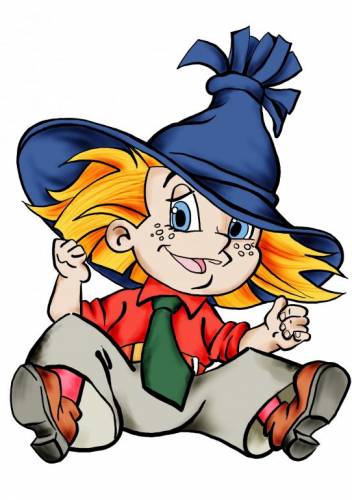 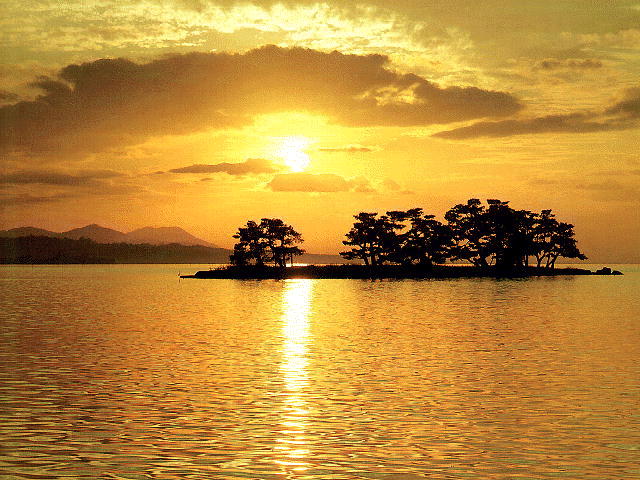 ОСНОВА И ОКОНЧАНИЕ
ПОСАДКА
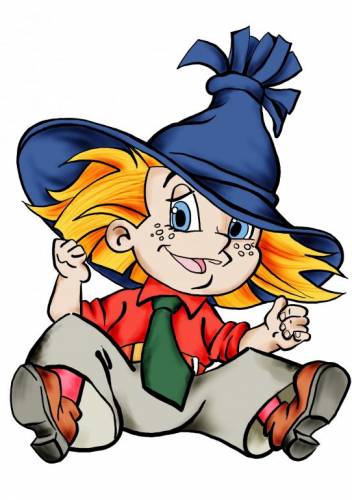 Выделить основу и окончание.
КНИГИ                     ПРАЗДНИКИ
ДОРОГА                  ЦВЕТИ
ДЕВОЧКА                ТАРЕЛКА
БЛИНЫ                     КАРТИНА
КОРЕНЬ
ПОСАДКА
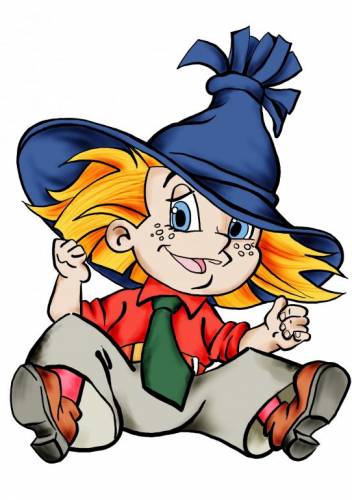 космос
ракета
звёзды
космический
космонавт
[Speaker Notes: На звёздочки подключены триггеры.]
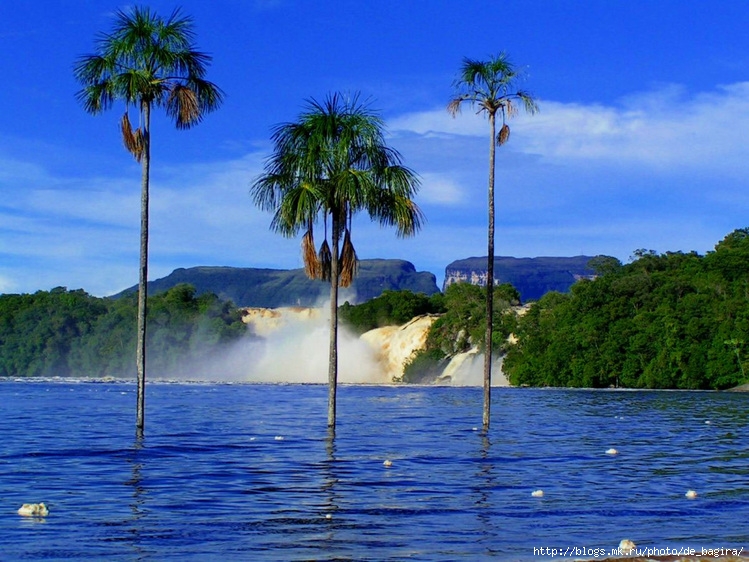 ПРИСТАВКА
ПОСАДКА
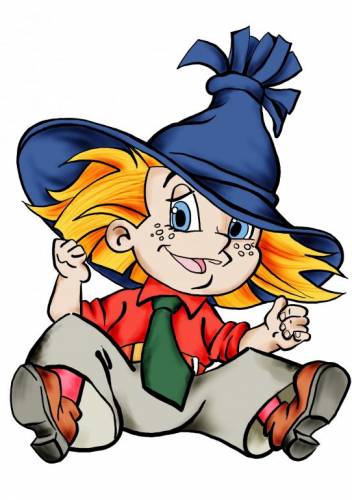 выучить
обучение
разучивание
вы-
об-
подучить
раз-
доучить
уч
до-
под-
научивший
проучить
про-
на-
из-
по-
поучать
изучать
[Speaker Notes: На лепестки подключены триггеры]
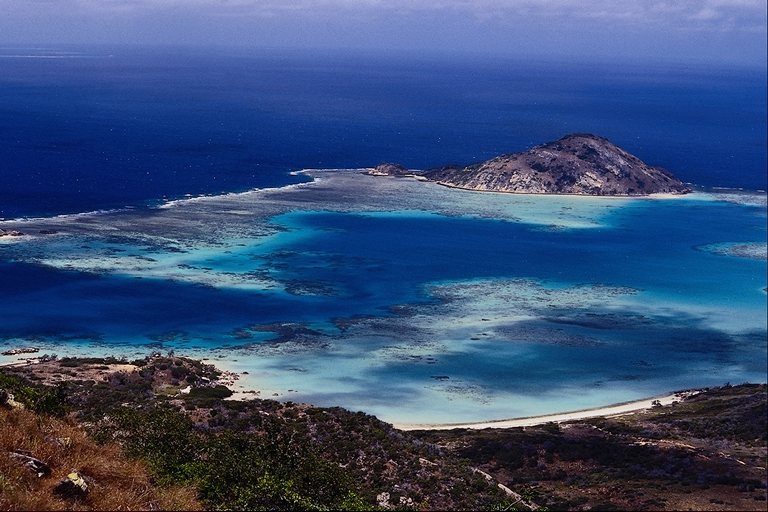 СУФФИКС
ПОСАДКА
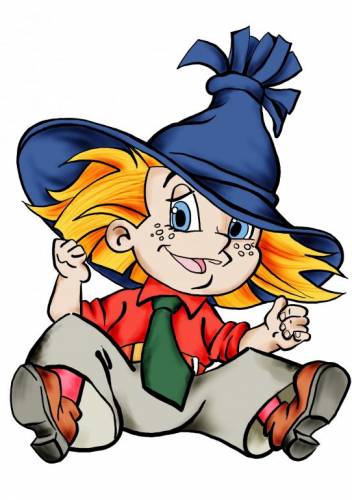 ёнок
гнездо
ышк
сова
к
ветер
ок
берёза
коза
ик
мост
очк
ПОСАДКА
1. ОСНОВА
2. ОКОНЧАНИЕ
3. КОРЕНЬ 
4. ПРИСТАВКА
5. СУФФИКС
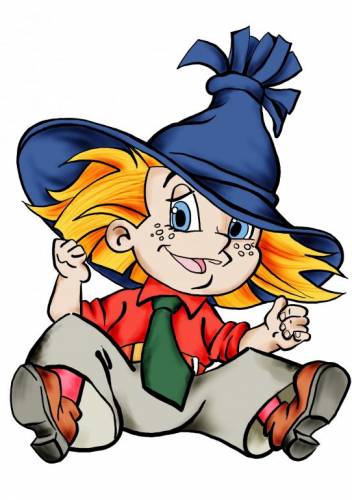 Кроссворд
Проверь себя
СПАСИБО!
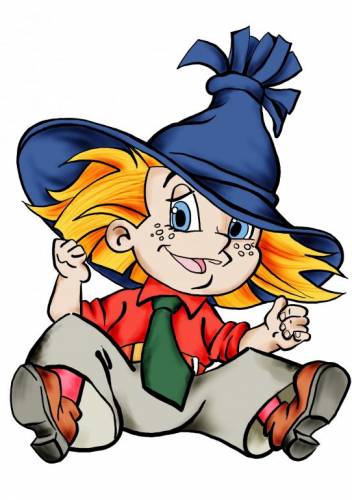